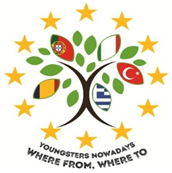 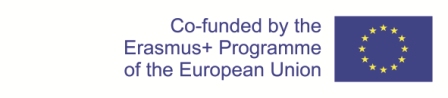 ERASMUS + PROGRAMME- STRATEGIC PARTNERSHIP
Youngsters Nowadays. Where from, Where to?
2017-1-RO01-KA219-037190_1
Youngsters’ Leisure Time Activities
150 students from Colegiul Național ‘Ion Luca Caragiale’, Moreni, paricipated in this survey
1)How old are you?
Most of the respondents are 16 years old (31%), 27% of them are 17 years old, some of them are 15 (23% ),18% are 18 and there is just one voter that is 20 years old.
Overall, the majority of the respondents  are over 16.
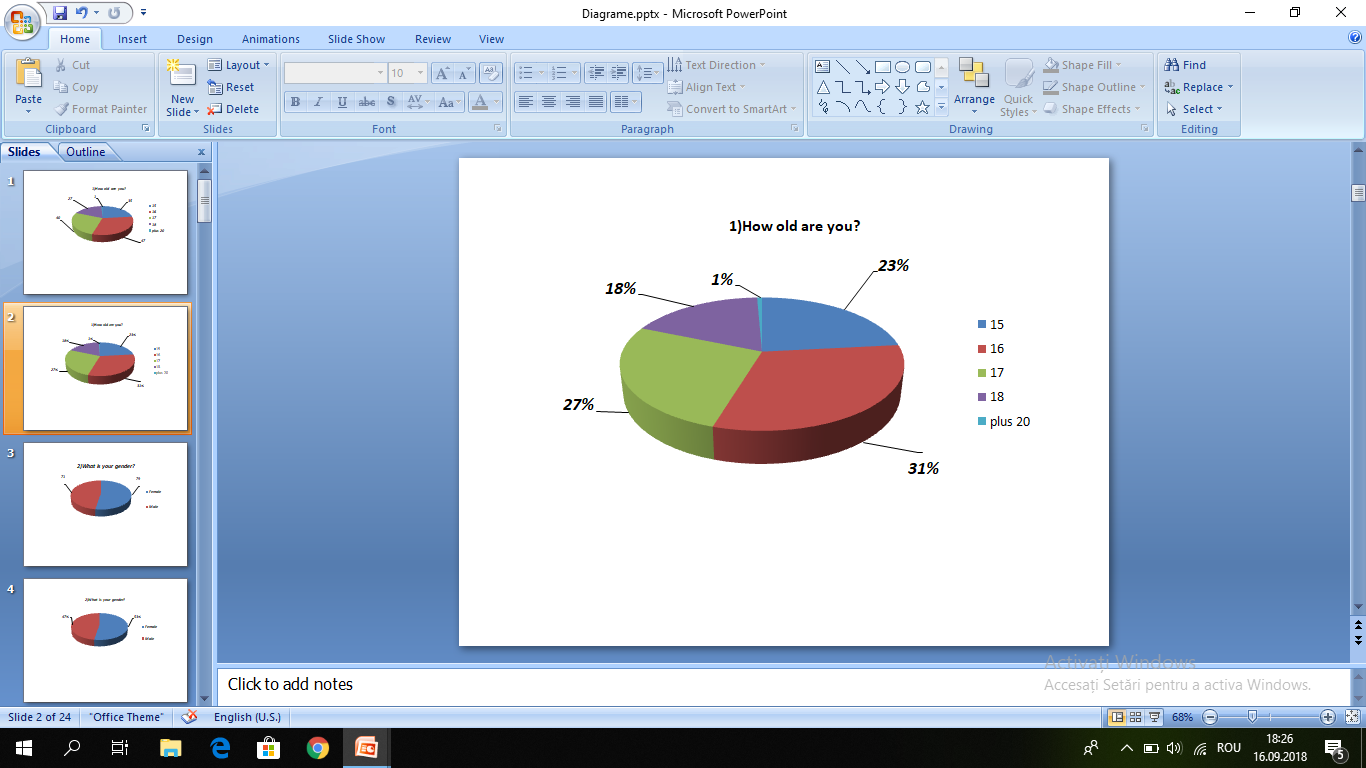 2)What is your gender?
The majority of the respondents are of female gender (53%), while the rest are of male gender (47%).
In conclusion, we can see that the survey was answered by an almost equal number of the two genders.
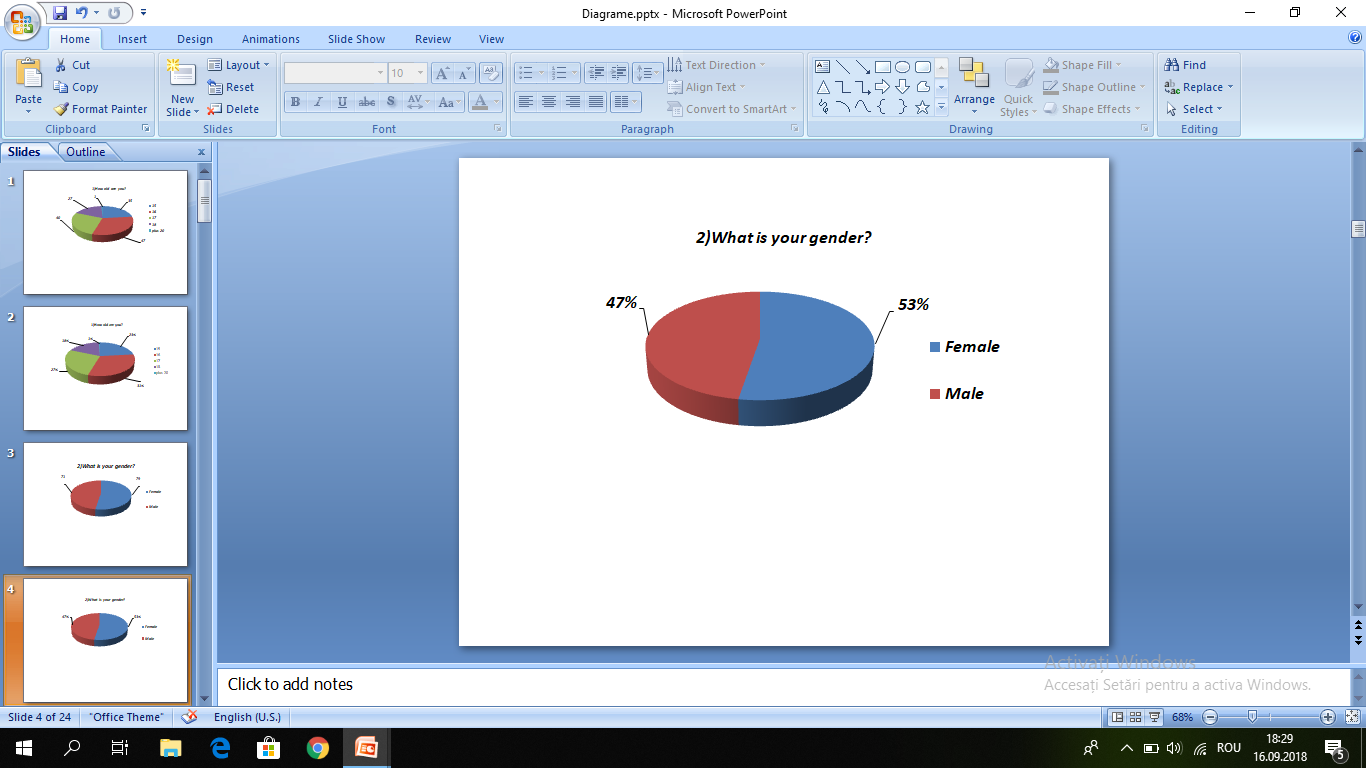 4)How much time, per day, do you spend with your favorite leisure activity?
Most of the students who answered the questionnaire spend more than 3 hours (33%) doing their  favorite leisure time activity,  the same percentage applies to the youngsters who spend 2 to 3 hours (33%), almost the same percentage is obtained for the students who spend 1 to 2 hours (30%) and only a small percentage, 4% of the respondents spend less than one hour.
In conclusion, most of them spend more than 3 hours daily doing their favourite leisure activity, which means that they really dedicate a lot of time for what they like doing.
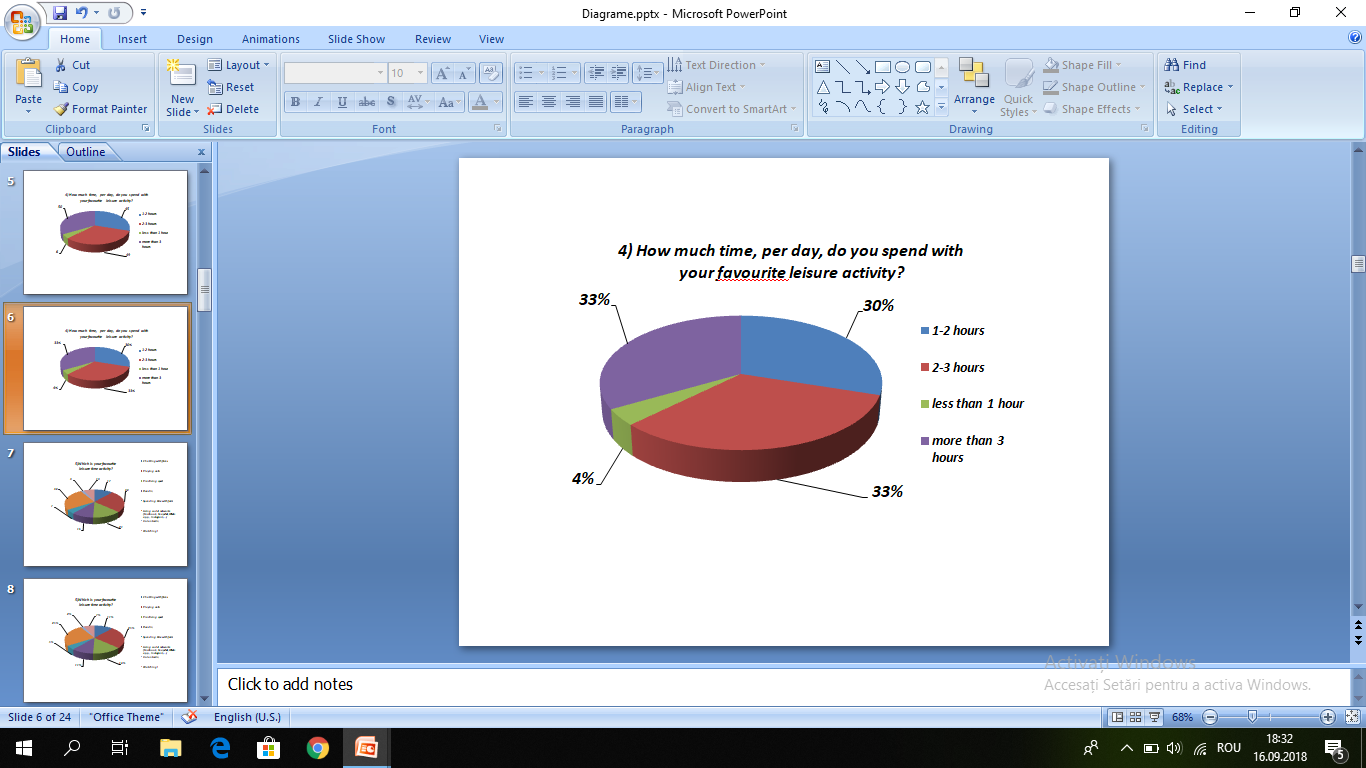 5)Which is your favorite leisure time activity?
The number of respondents that play online and the number of students that use social networks are equal (25% for each option), following the ones that are practising sports (14%), some of them are chatting with their friends (11% ), the same number of them prefers reading books (11%, 7% of them watch TV,  5% of them spend their time with their family, and only 2% of them volunteer.
That means that the most favorite leisure time activities are playing online games and using social networks, which is indicative of the fact that youngsters spend a lot of time in this virtual world.
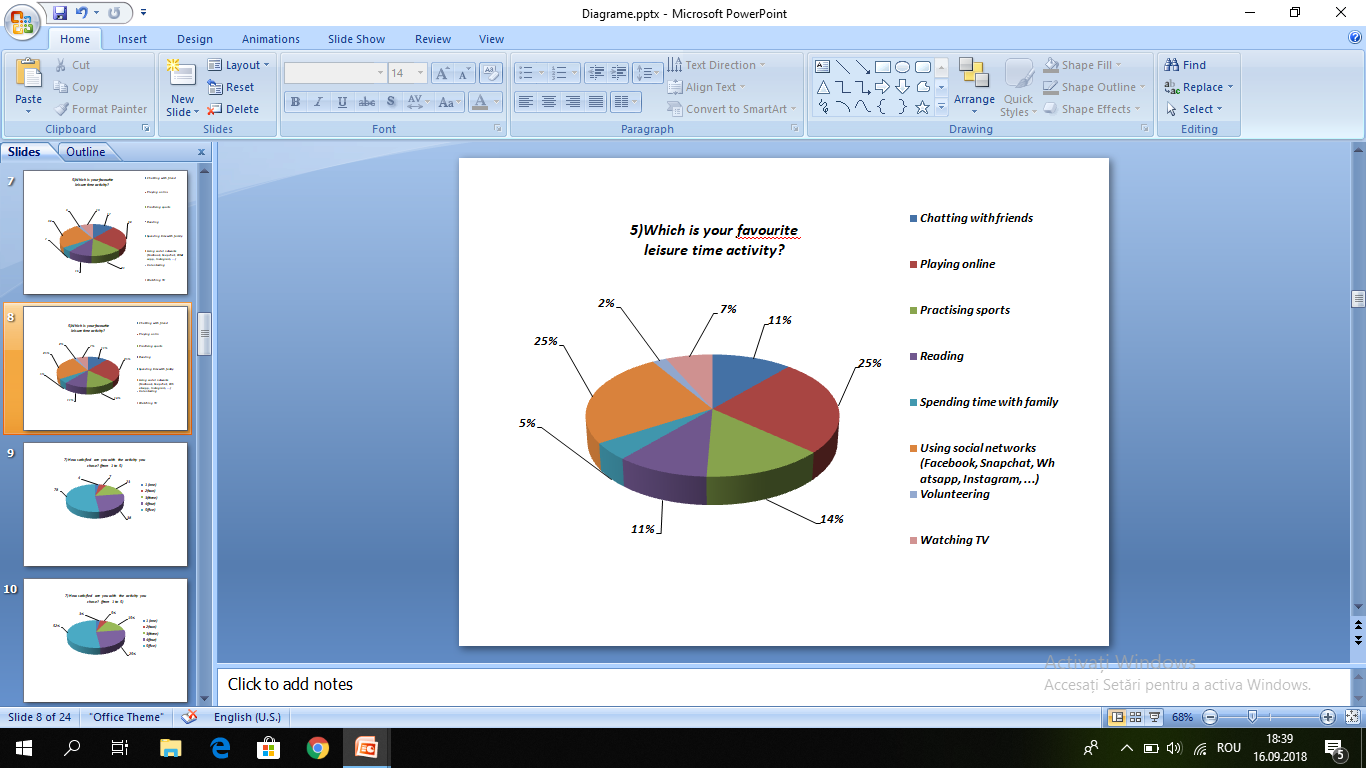 6) Why did you choose that activity?
Most of the people chose it because they liked the activity (53%), while some of the people chose it because this activity relaxed them (30%), and the rest of them mentioned the fact that the reason was given by the recreational purpose(17%).
Overall, people chose the activity because they liked it and doing it made them improve themselves as a person.
7)How satisfied are you with the activity you chose? (from 1 to 5)
Almost half of the students who participated in this survey chose 5(the maximum, on a scale from 1 to 5) to measure their satisfaction regarding their leisure time activity (52%),  a quarter of them others chose 4 (25%), 5%  said 3, 5% said 2 and the rest of them voted for 1 (3%).
To conclude, the vast majority of the voters are very satisfied with the activity they chose, which means that if we can turn this activity into a beneficial one for their future careers, they will have a lot to gain in terms of  turning the activity that you like into a future career.
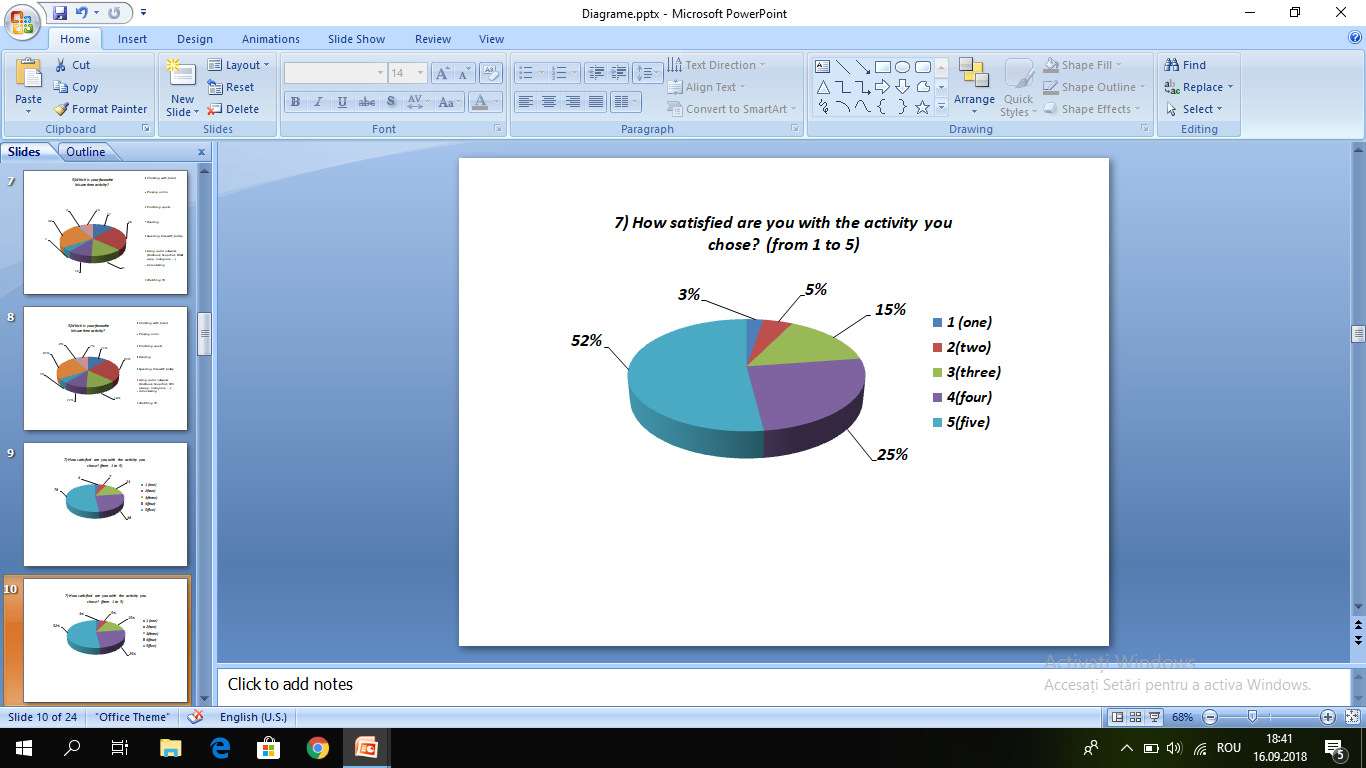 8)Do you think that activity can be helpful four your future career and your personal development?
The majority think that this activity is helpful for their career and personal development (67% of the voters), and the rest of them chose that it’s not that useful (33% of the voters).
In closing, two thirds of the voters believe that this activity can be helpful for their career.
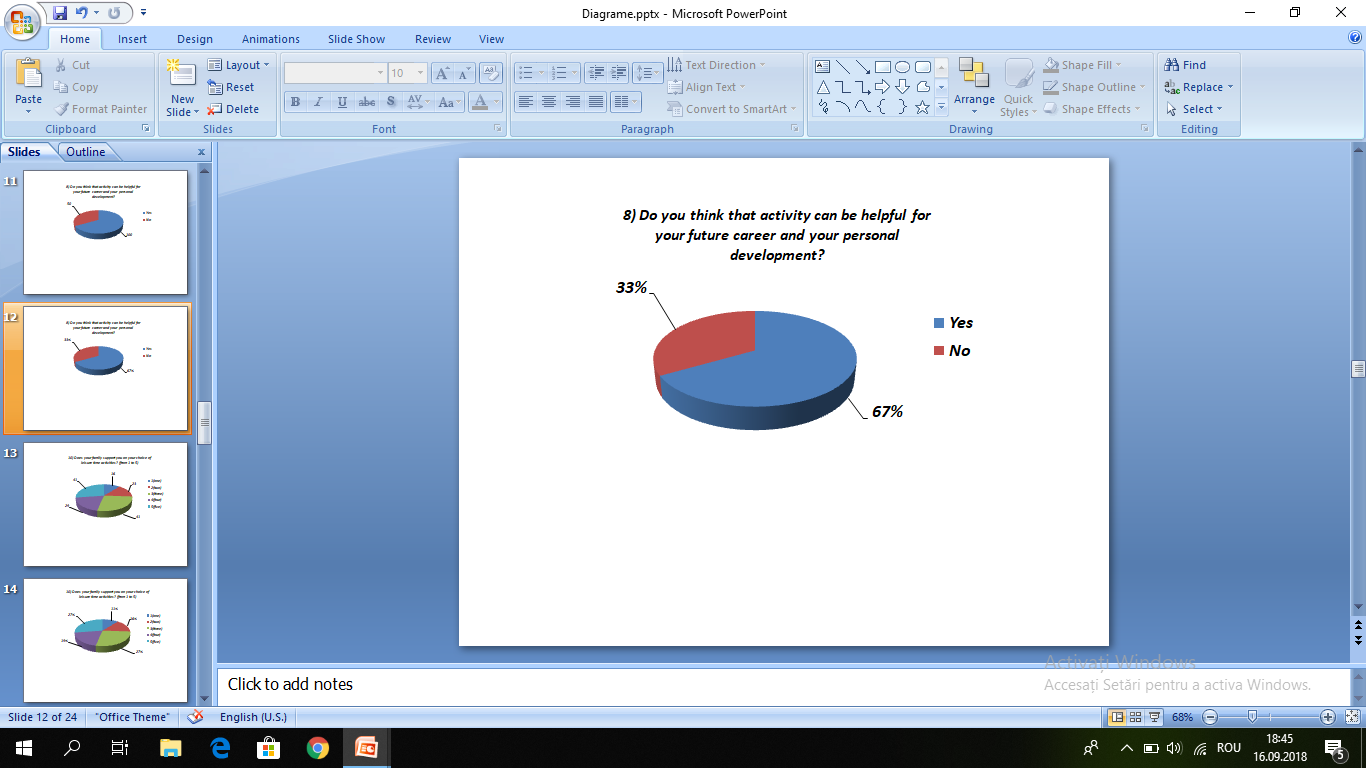 9) Justify your answer, please.
The majority of the students chose “yes” because it made them healthier (40%), followed by the people that chose “no” because it wouldn’t help them with anything (33%), some of them voted for “yes” because it will help them get a job in the future (20%), and the remaining ones chose “yes” because it would help them improve their communicating skills (7%).
Finally, most people chose yes because it helped them in a way or another, while the rest of them said that it wasnot useful to them.
10)Does your family support you on your choice of leisure time activities? (from 1 to 5)
The same number of respondents chose 3 and 5 (27% for each), being the most voted option, followed by 4 (19%), some of them chose 2 (16% ), and  a small percentage chose 1 (11%).
Overall, we can see that the voters’ families are supportive of their choice of leisure time activity.
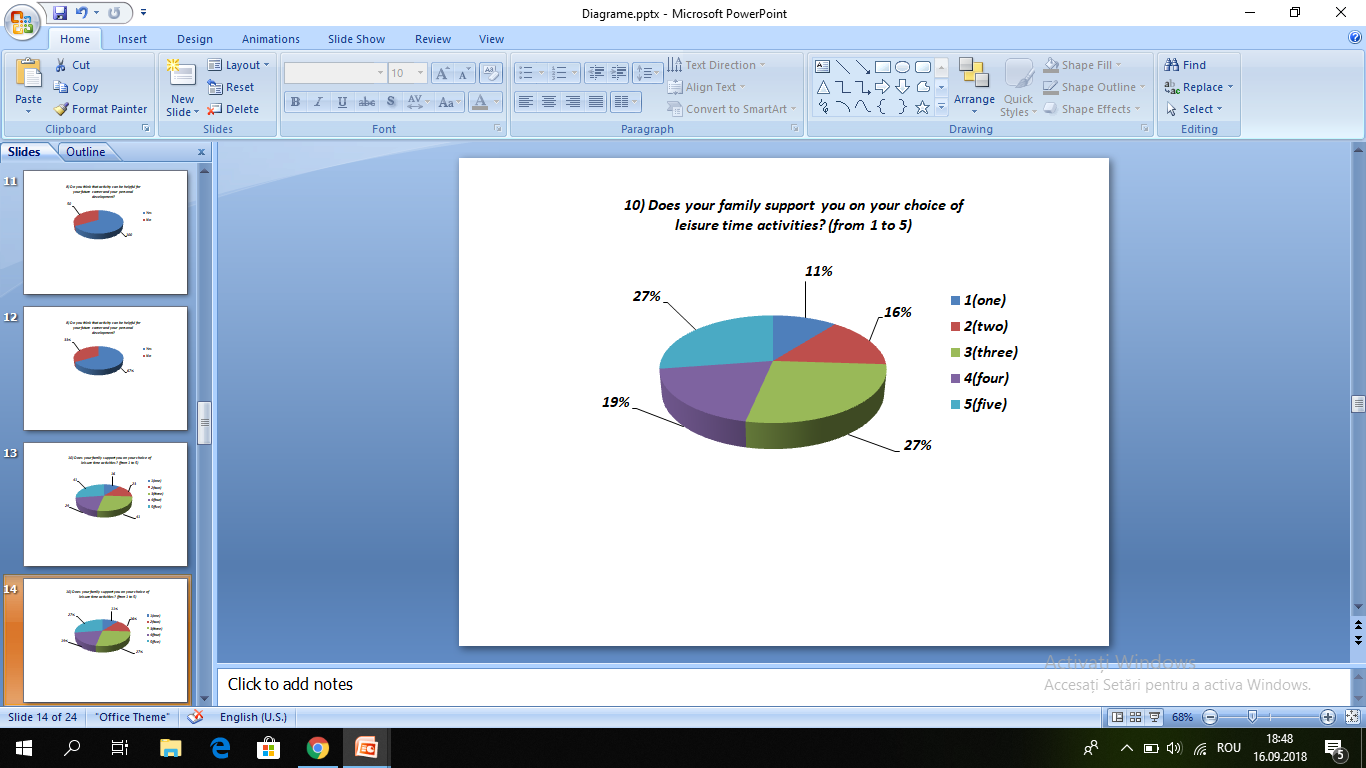 11)What about your friends? Do they support you on your choice? (from 1 to 5)
The majority of the  respondents’ friends are very supportive, so they chose 5 as an answer (43%), followed by the ones that selected 3 (25%),  almost the same percentage chose 4 (22%),  and a minority said 2 and 1, respectively, for 2(6%) and for 1 (4%).
The conclusion is that the respondents’ friends are mostly supportive of their choice.
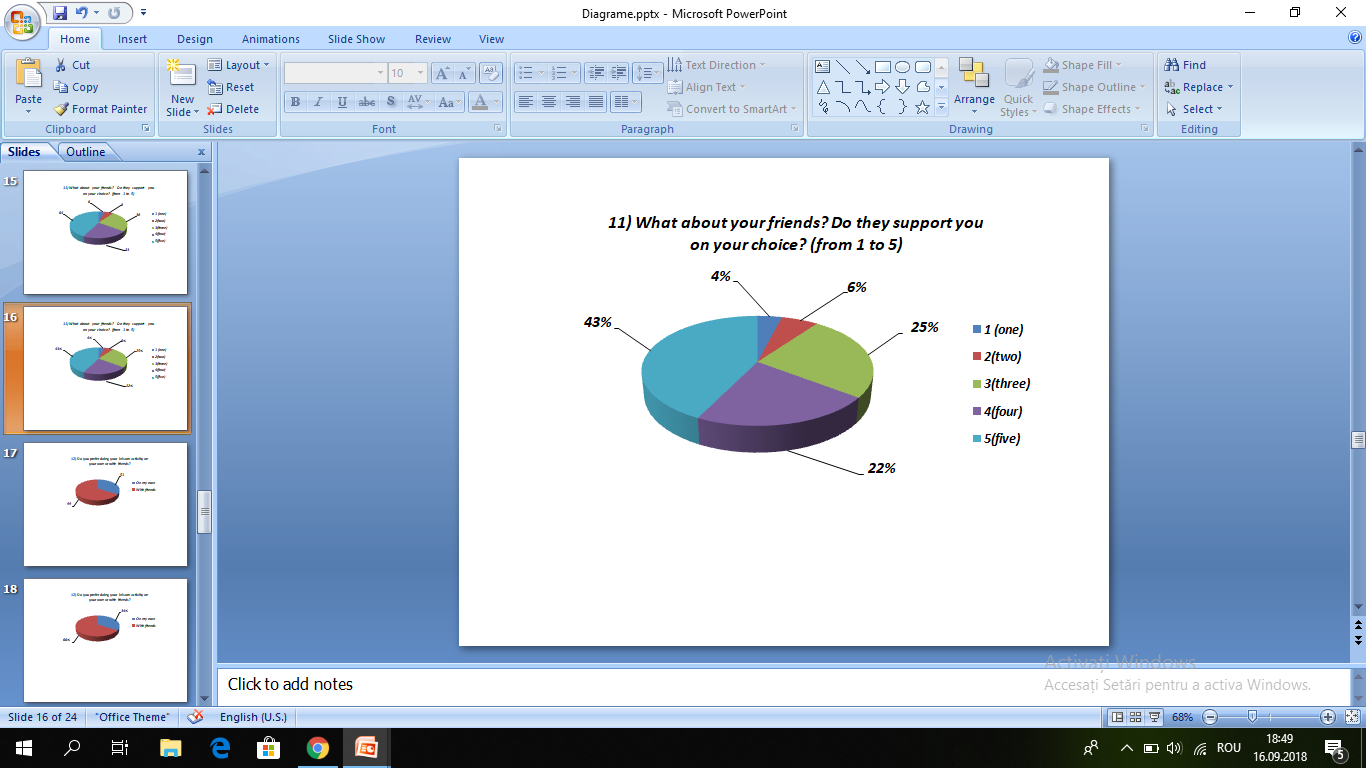 12)Do you prefer to do your leisure activity on your own or with friends?
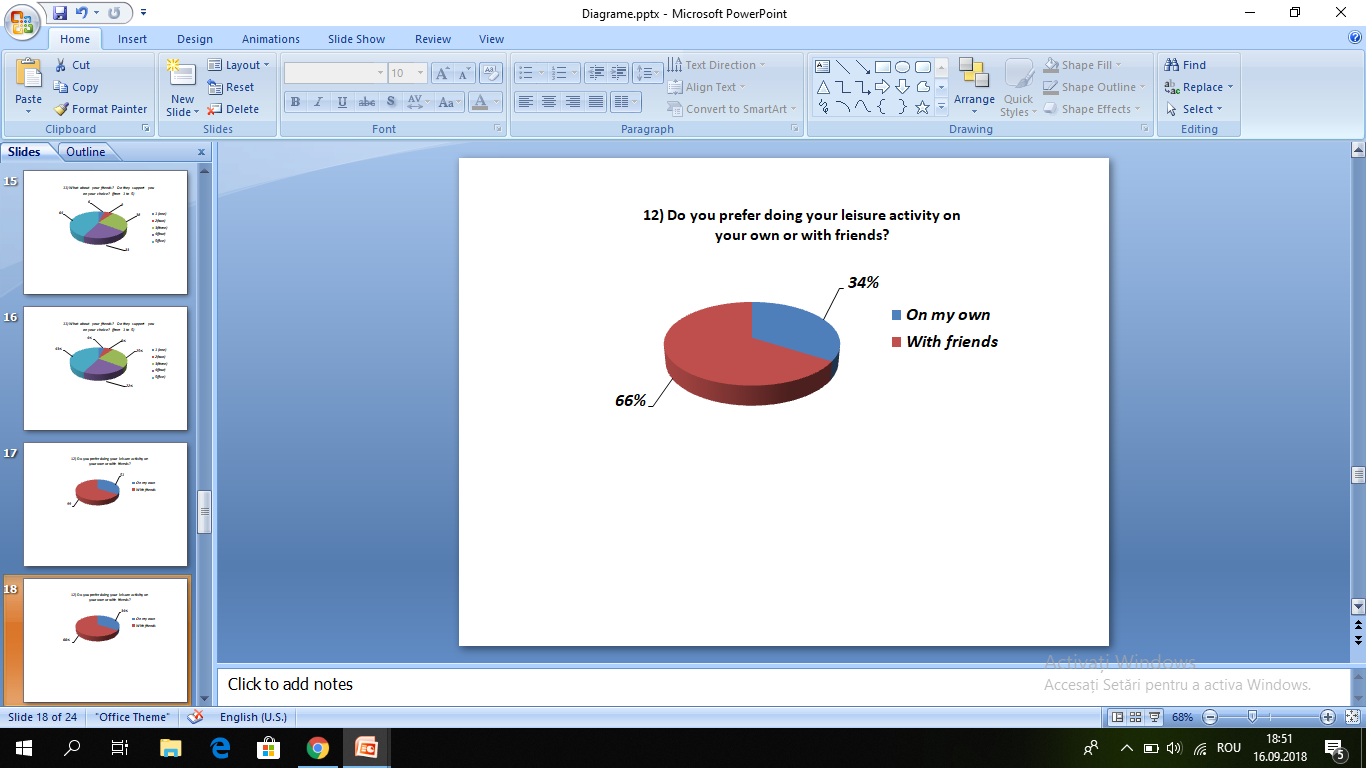 Most of the students said that they preferred to do their leisure activity with friends (66%), while the rest of them preferred doing them on their own (34%).
In the end, the majority prefer doing their leisure time activity with their friends.
13) If you answered "on my own", would you consider taking up reading as a way of boosting your skills for life and general knowledge?
The majority of the respondents said that they considered taking reading as a way of boosting their skills for life (73%), while the remaining ones did not take into consideration reading as a way of boosting their skills for life and general knowledge (27%).
There are more than half the youngsters taking the questionnaire who would consider taking up reading as a way of boosting their skills.
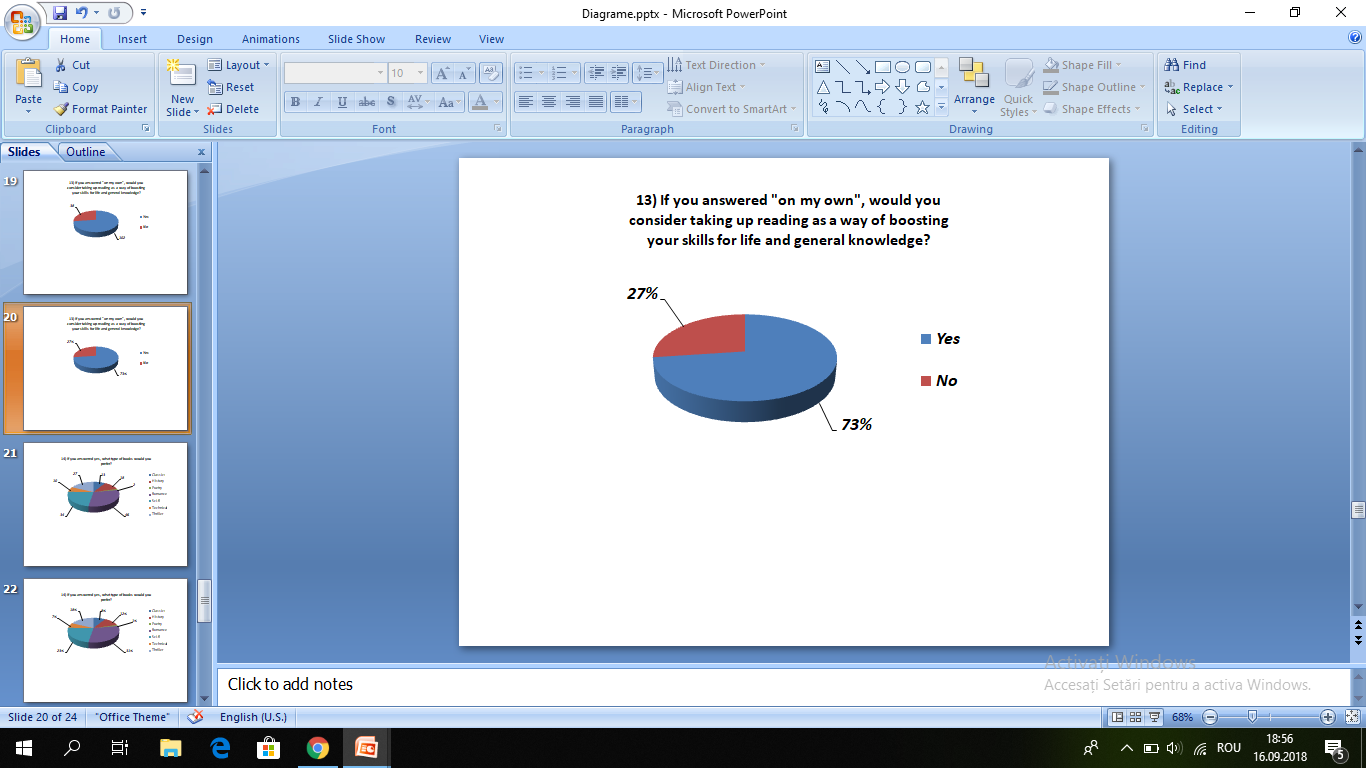 14) If you answered yes, what type of books would you prefer?
A third of the students prefer reading Romance books (31% ), 23%  of them would rather read a Sci-Fi book, 18%  would read Thriller books , 12%  opt for a History book , 8% would read Classics, 7%  would rather choose to read Technical books, and 1% are into Poetry.  
Basically, every kind of genre is preferred, especially Romance and Sci-Fi.
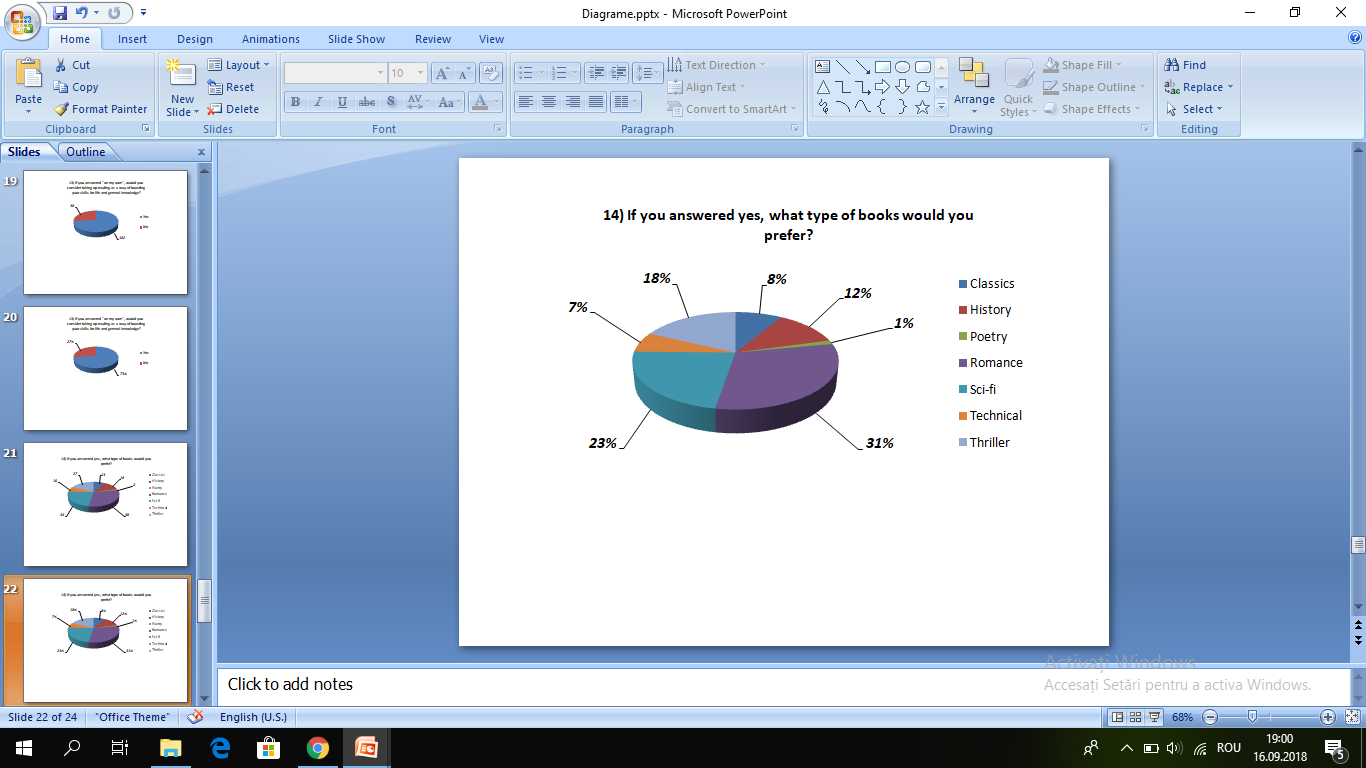 15) How many books have you read in the past year?
The vast majority of the voters said that they read more than 3 books in the past year (53% of the voters), followed by the ones that read 2 books (15% of the voters), then the ones that didn’t read any books (14% of the voters), even less of them read three books (10% of the voters), and the ones that read just one book are 8%.
As a conclusion, most of the voters have read more than three books the past year.
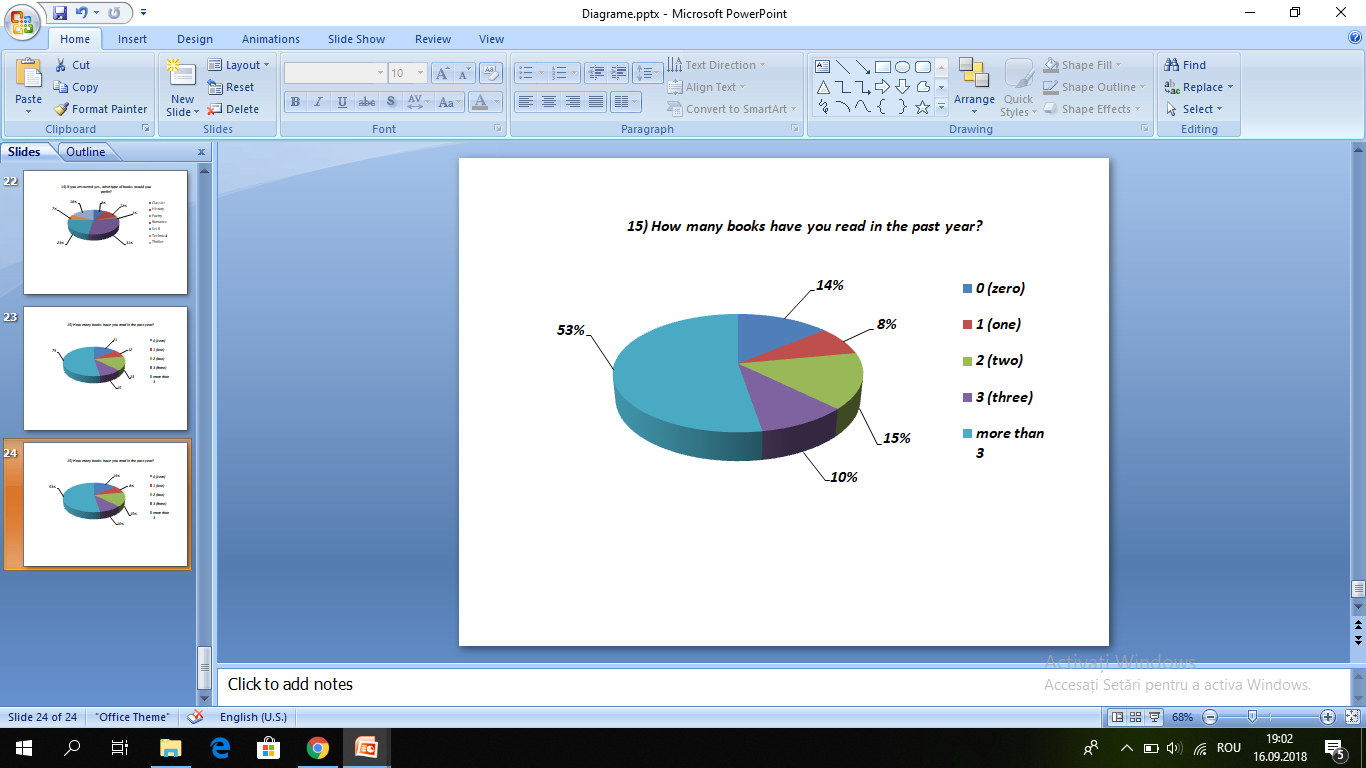 ’’This project has been funded with support from the European  Commission. This publication reflects the views only of the author, and the Commission cannot be held responsible for any use which may be made of the information contained therein."